Chapter 2:Earth’s Global Energy Balance
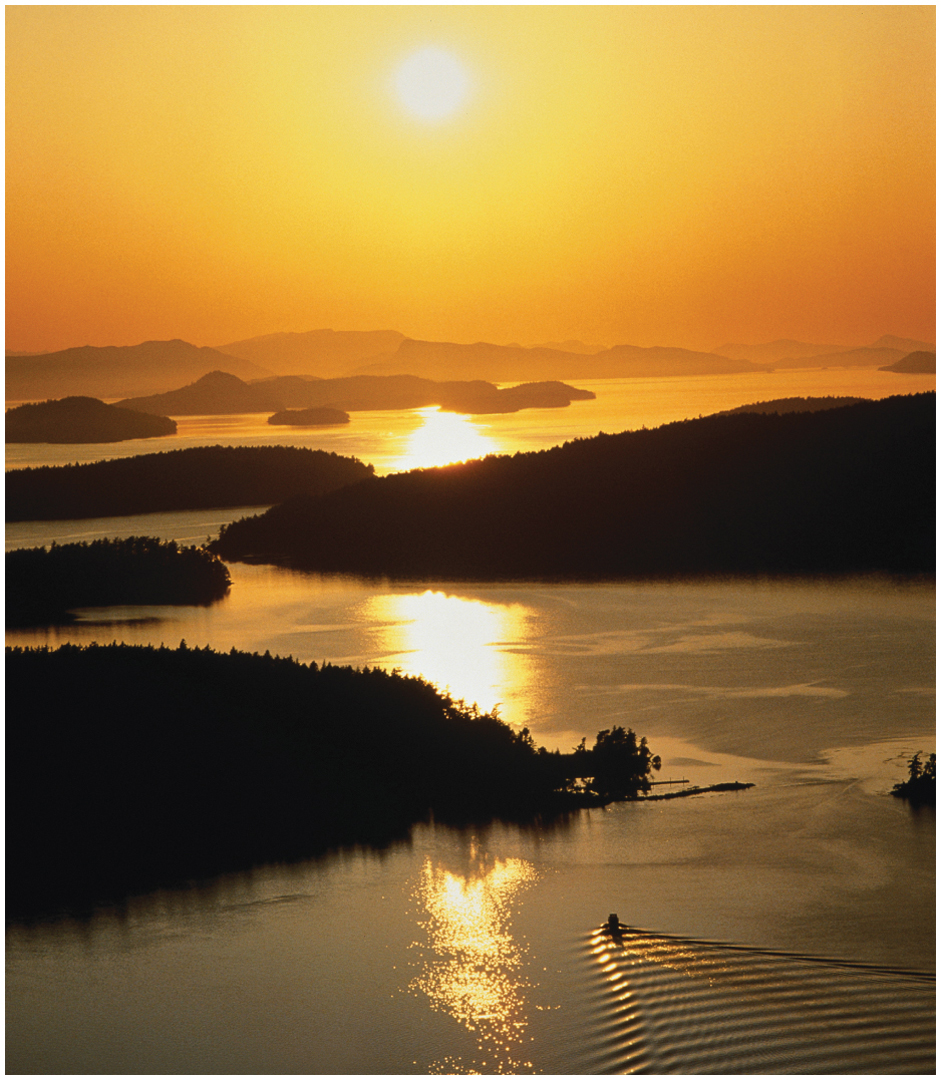 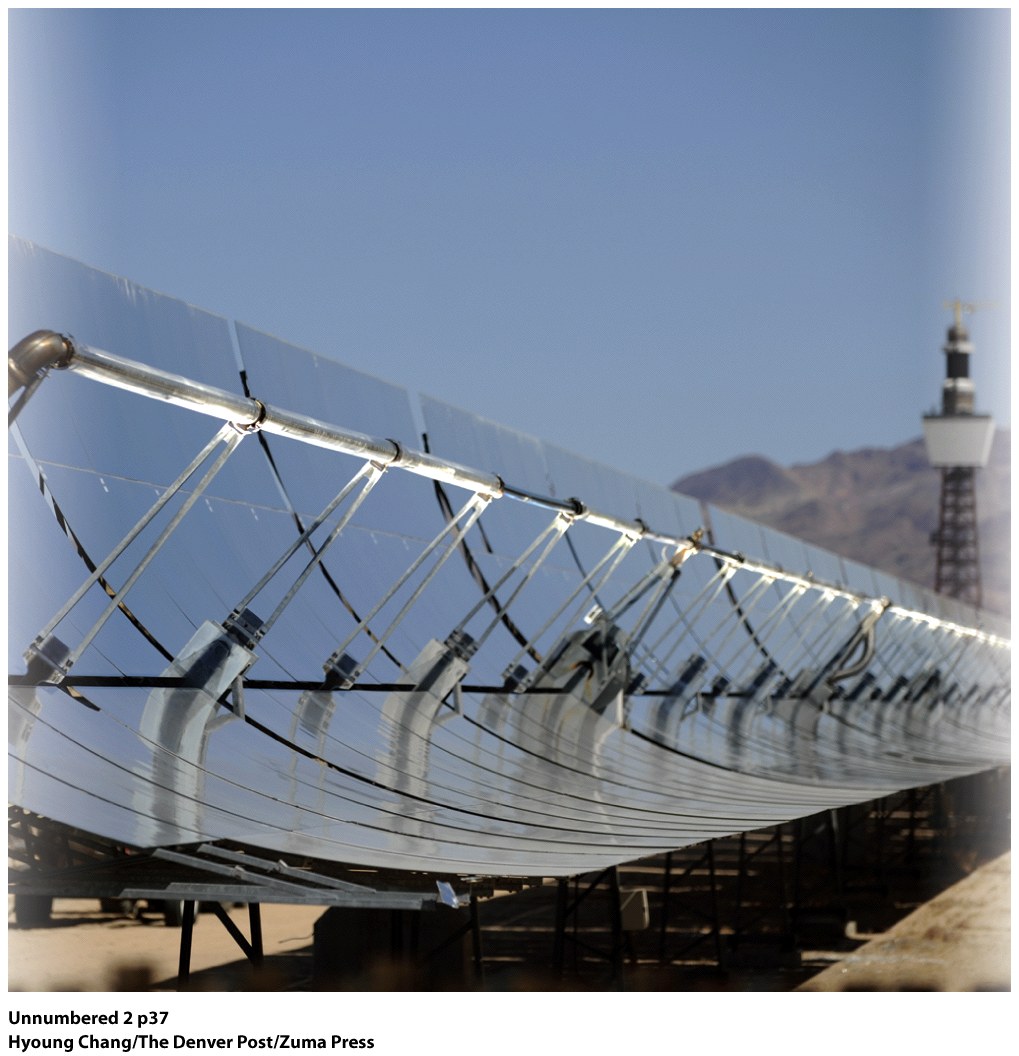 Solar Energy
1 second=10 days
1 minute=2 years

Wavelengths
Distance separating one wave crest from the next
Solar One thermal plant in Nevada generates 64 megawatts of solar thermal energy.Is solar the answer?!
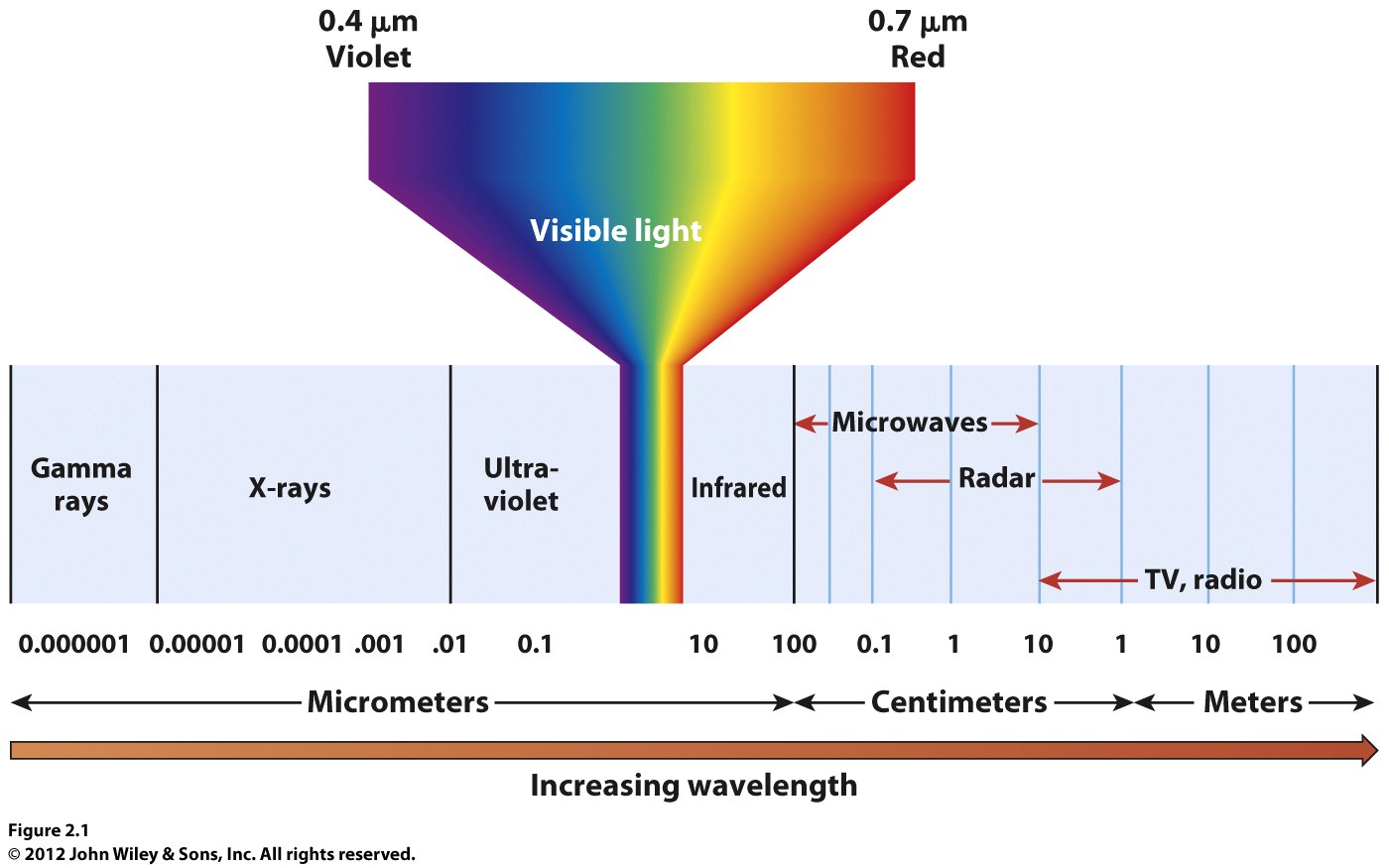 Gamma rays, X-rays:  shortest
Shortwave:  visible, middle, light bulb, the sun
Long-wave:  microwaves, radar, Earth
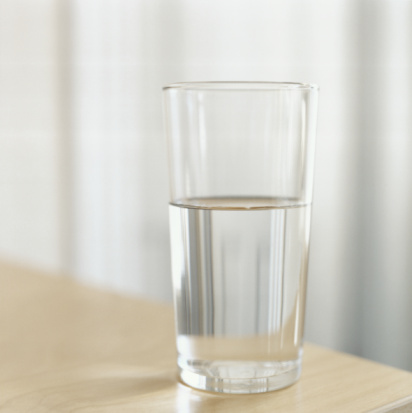 Which object emits more energy?

Which emits shorter wavelengths?
Solar radiation fueled by nuclear reactions.
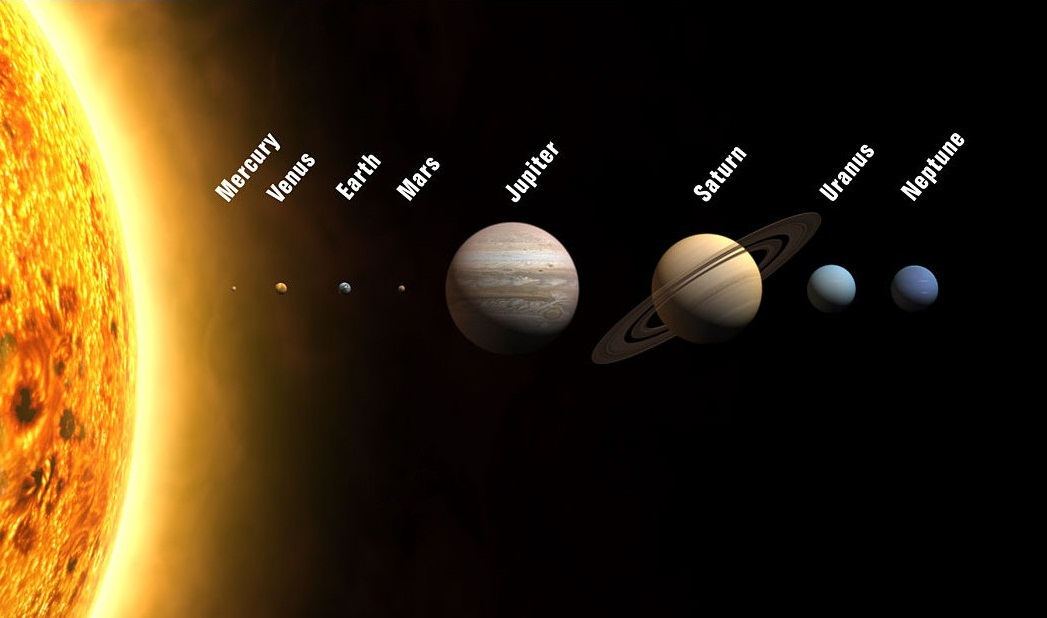 Earth is the ideal distance from the sun.
The June Solstice, as seen from Stonehenge, England.
Do all locations on Earth receive the same amount of insolation?

What two factors determine the amount of insolation a location receives?
Angle of sunlight
Zenith, when sun is at its highest
Only directly overhead in one location, sub-solar point
Declination Latitude
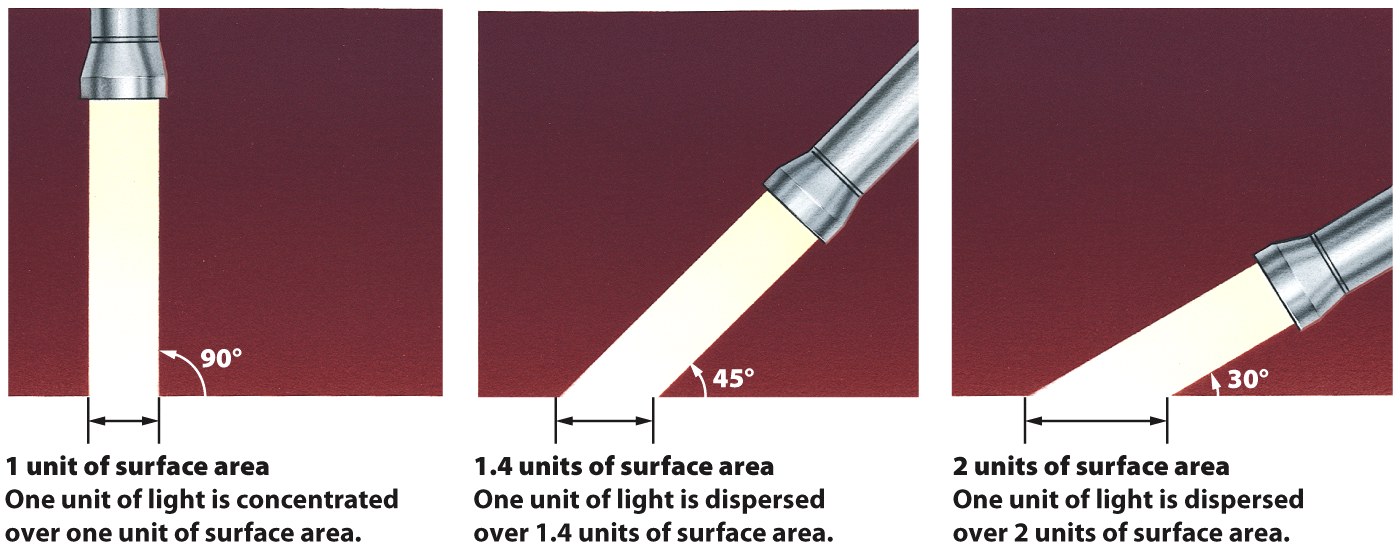 © John Wiley & Sons, Inc.
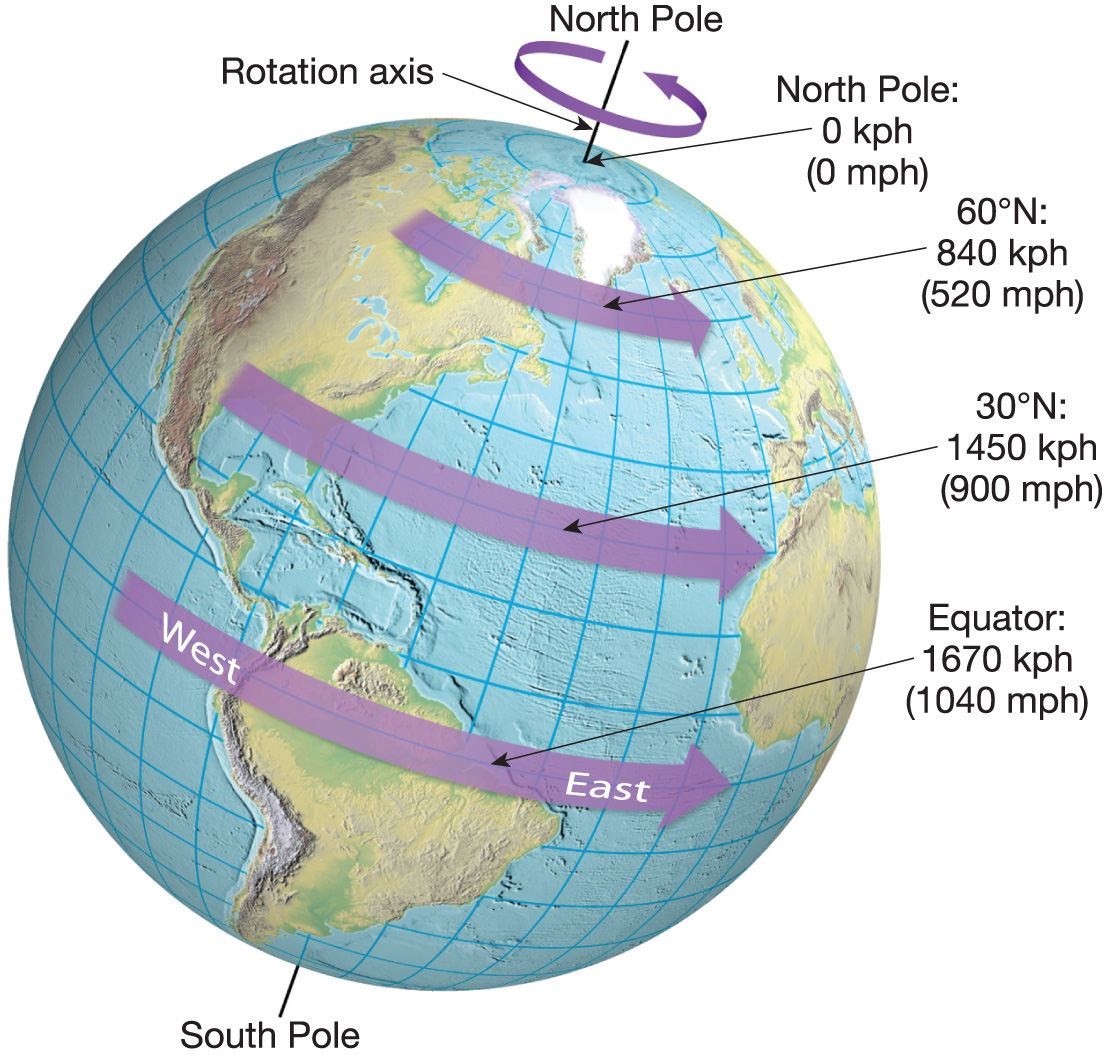 Day length variation across the globe is due to the tilt of the Earth on its axis, at an angle of 23 ½ degrees.  

The movement of the Earth, on its axis, and around the sun means that this angle produces an uneven distribution of solar energy across the globe.
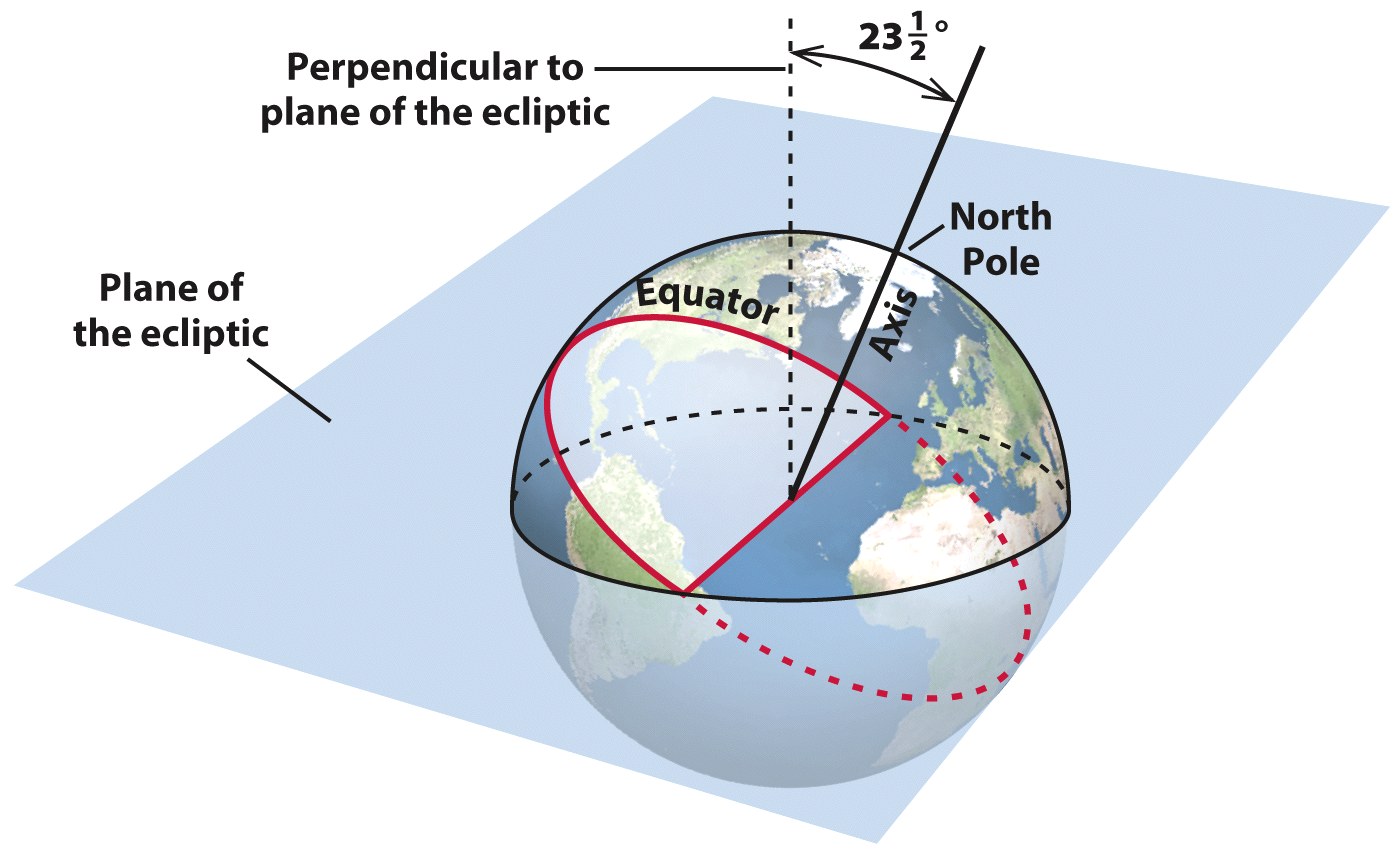 © John Wiley & Sons, Inc.
What does this mean, then, for day length at the equator?  For day length at the poles?  For latitudes in between?
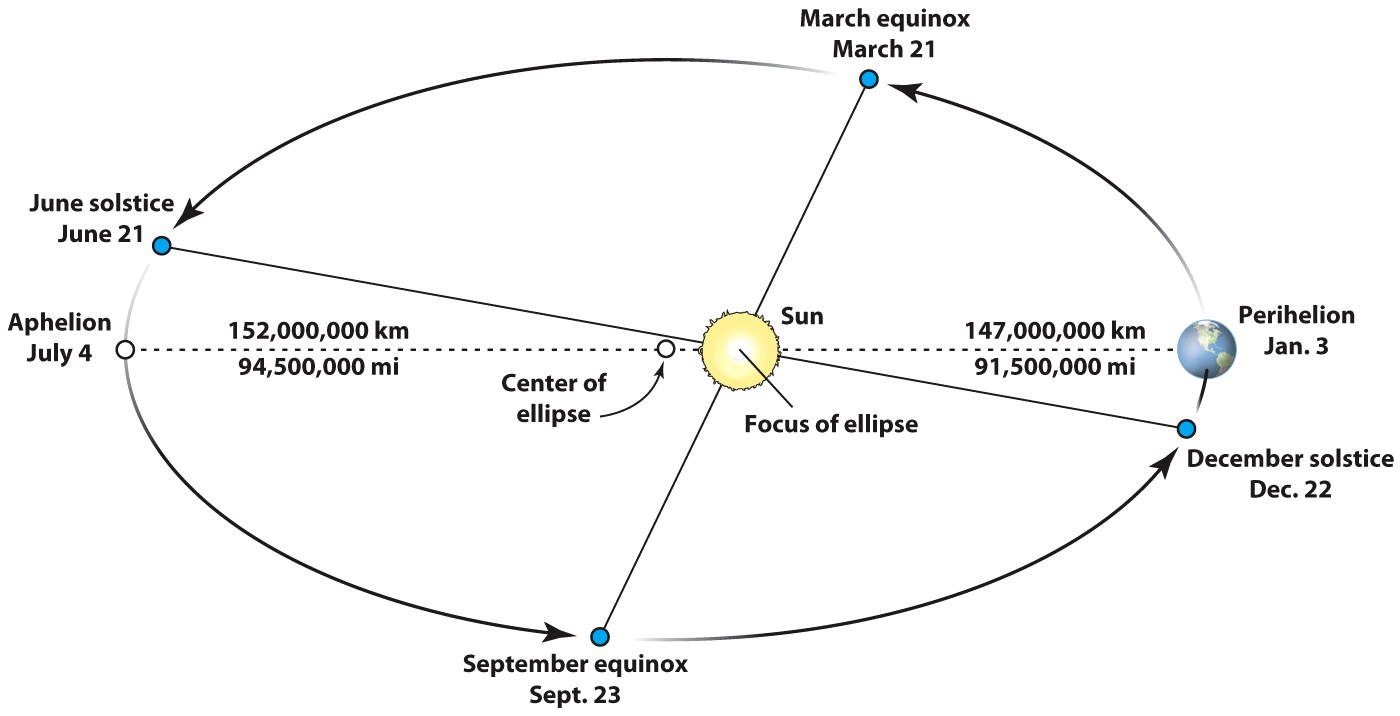 Revolution and tilt produce seasons—seasons reflect changes in insolation receipt.

It takes 365.242 days to complete a revolution.

Orbit is counterclockwise, and an ellipse
Perihelion:  point in orbit when Earth is closest to sun (January)
Aphelion:  point in orbit when Earth is farthest from sun (July)
© John Wiley & Sons, Inc.
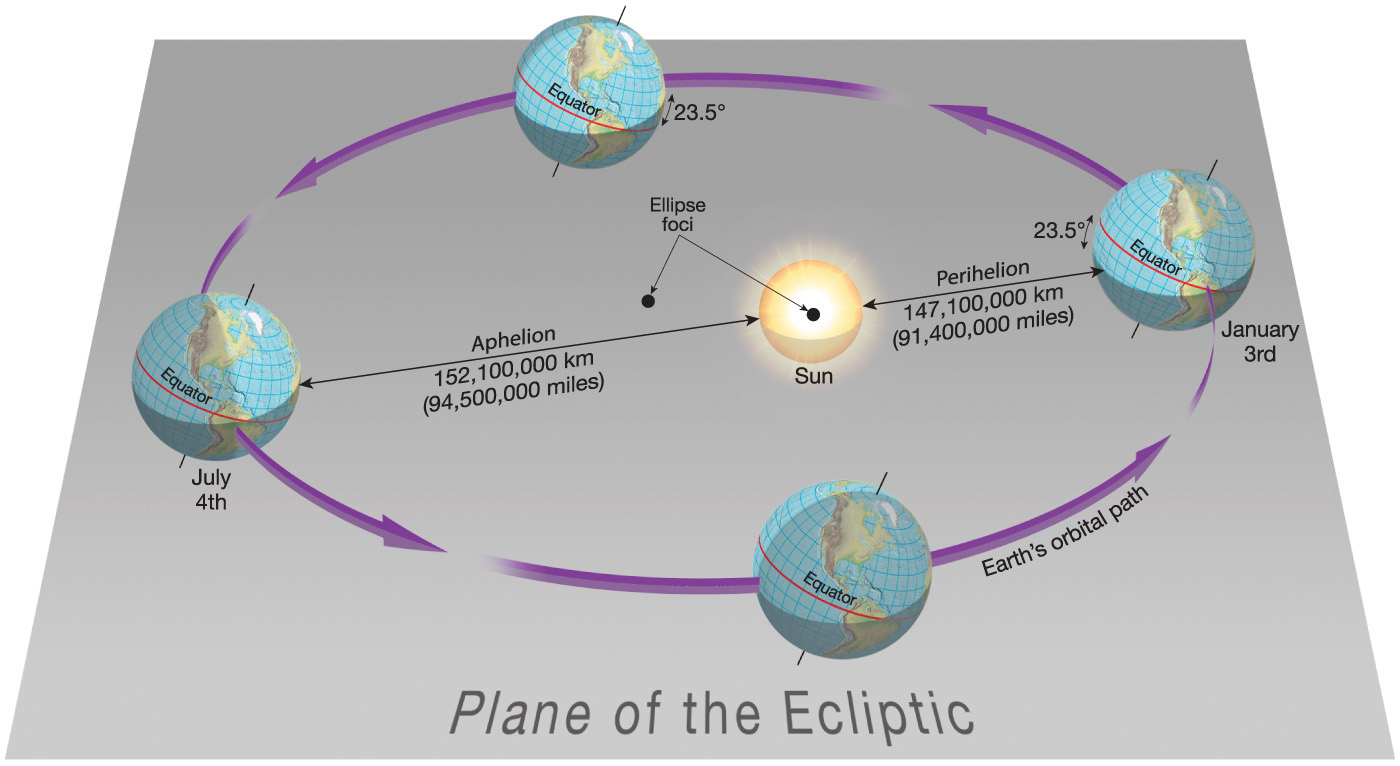 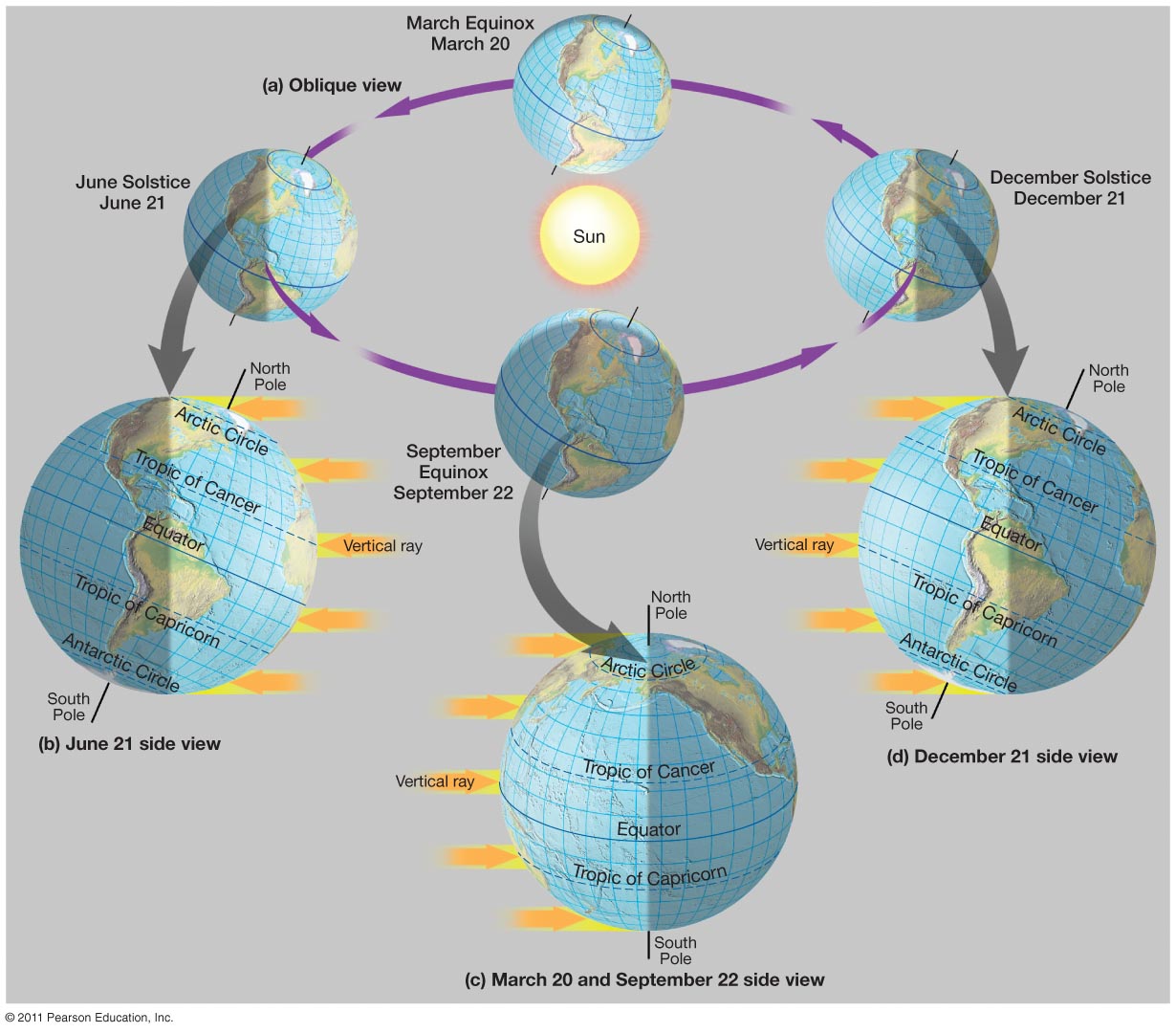 Annual march of the seasons
[Speaker Notes: Figure 1-22]
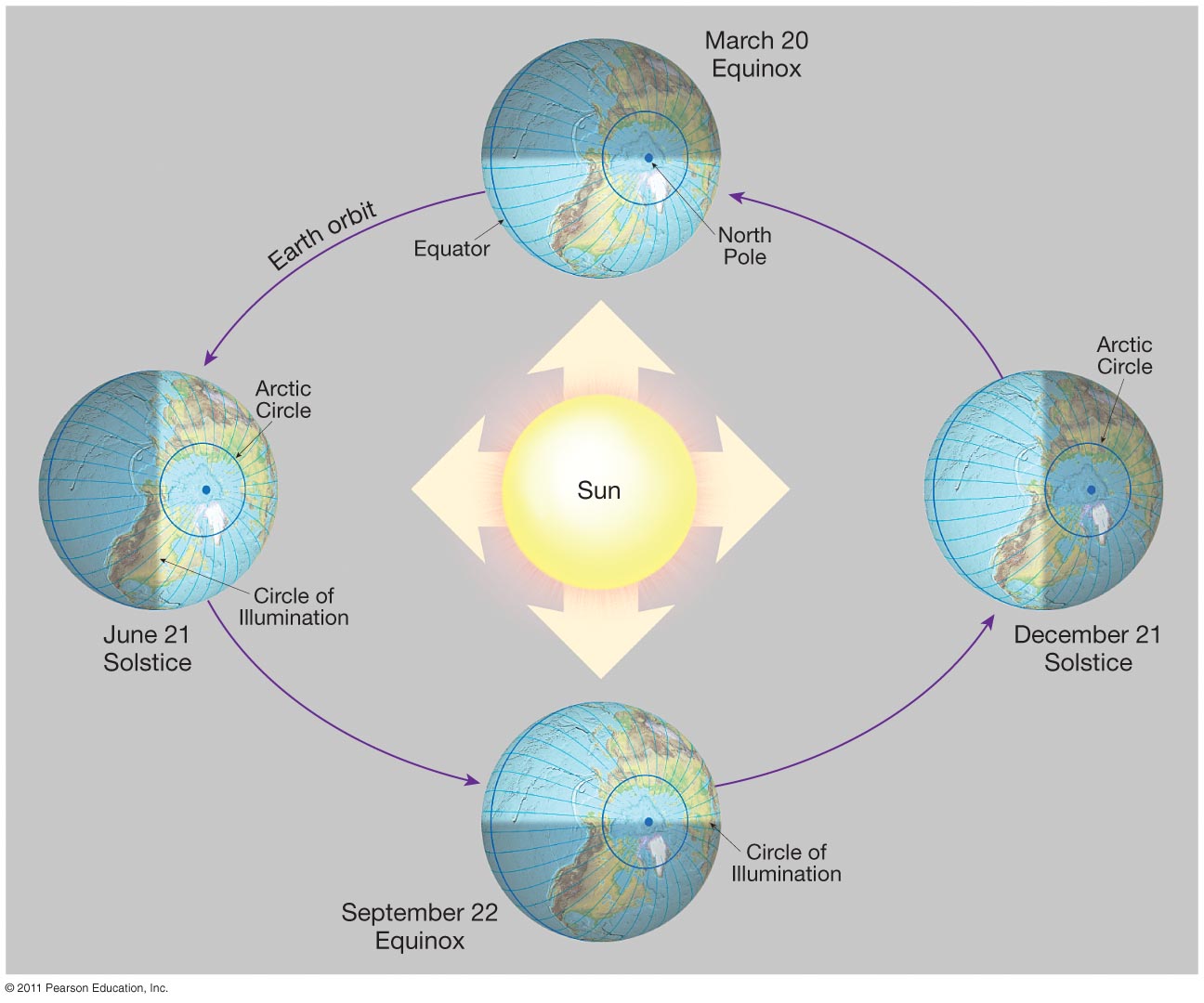 [Speaker Notes: Figure 1-21]
March (Vernal) and September (Autumnal) Equinox
Declination Latitude = 0 degrees (subsolar point)
Solar altitude is 90 degrees at 0 degrees
Circle of illumination equally bisects the poles
12 hours of daylight/darkness everywhere on globe
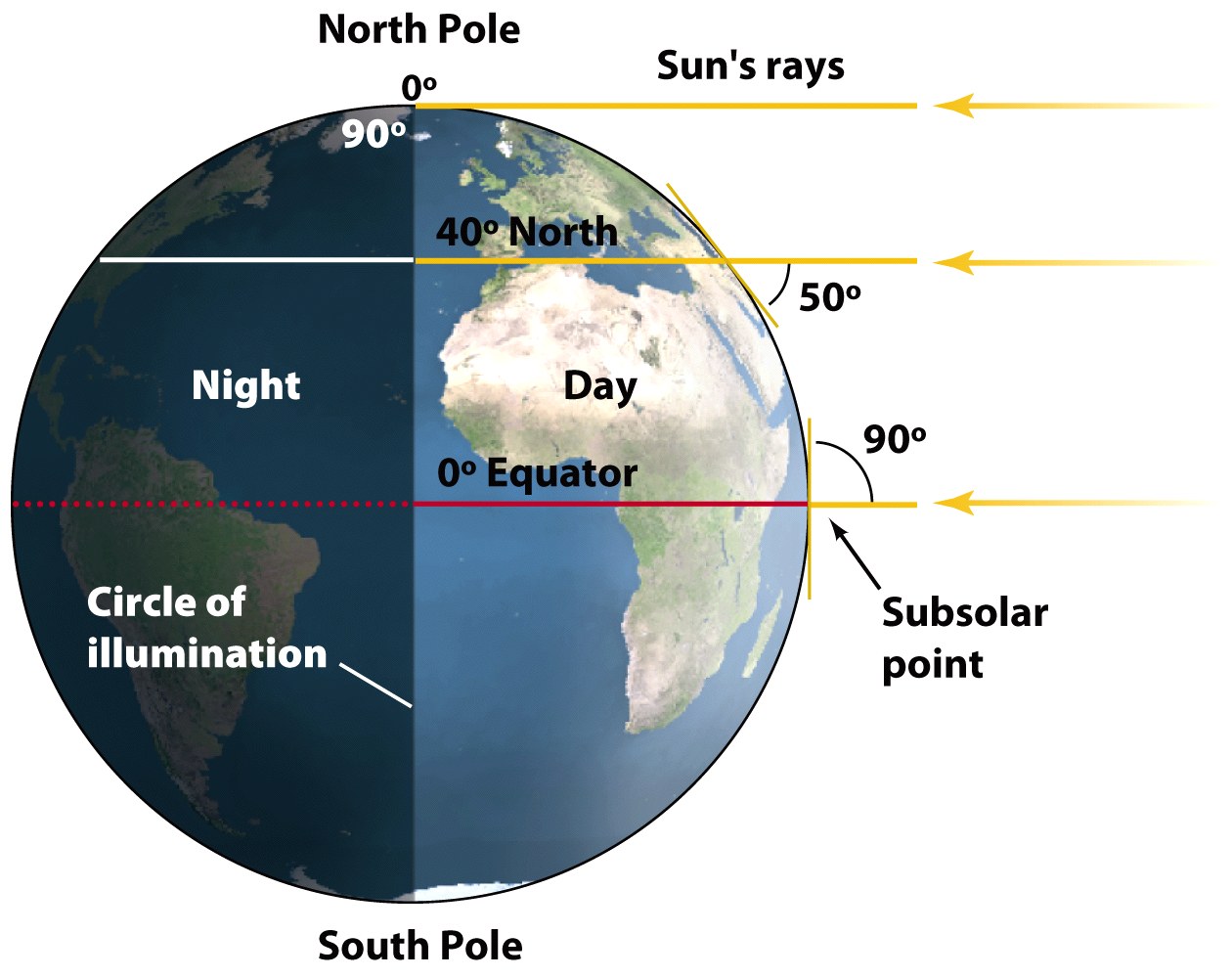 June Solstice
Declination Latitude = 23 ½ N (subsolar point)
Sun’s angle (solar altitude) is 90 degrees at D.L.
Circle of illumination never enters points south of the Antarctic Circle
Circle of illumination never leaves points north of the Arctic Circle
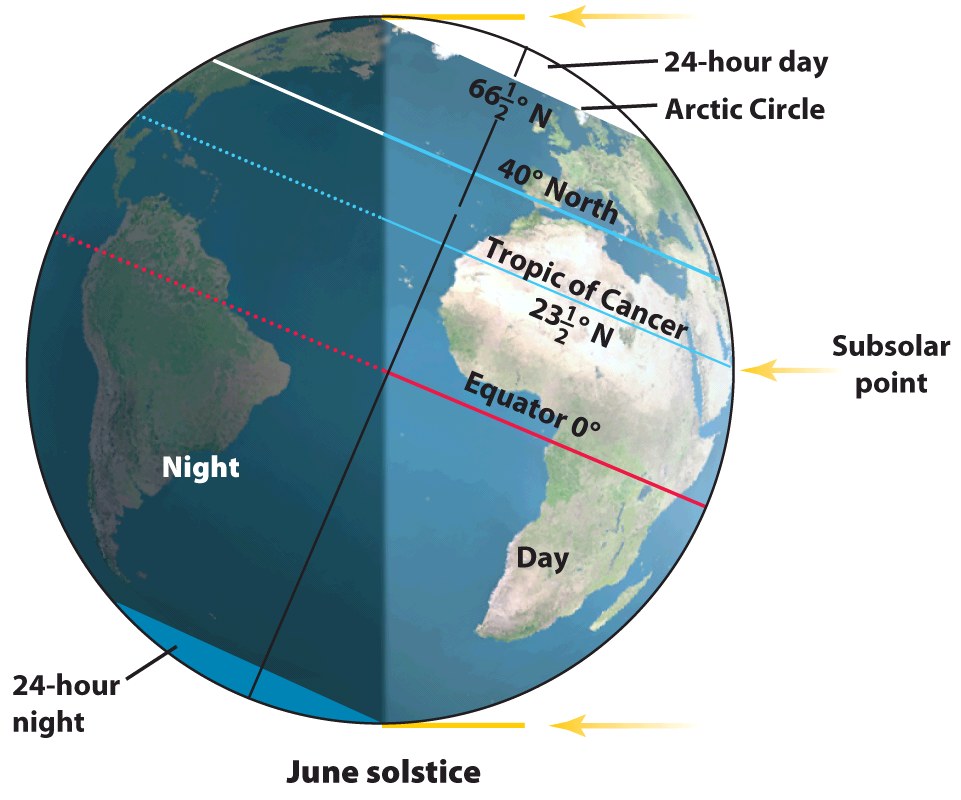 © John Wiley & Sons, Inc.
December Solstice
Declination Latitude = ?
Solar altitude is 90 degrees at ?
Circle of illumination never enters points south of the ?
Circle of illumination never leaves points north of the ?
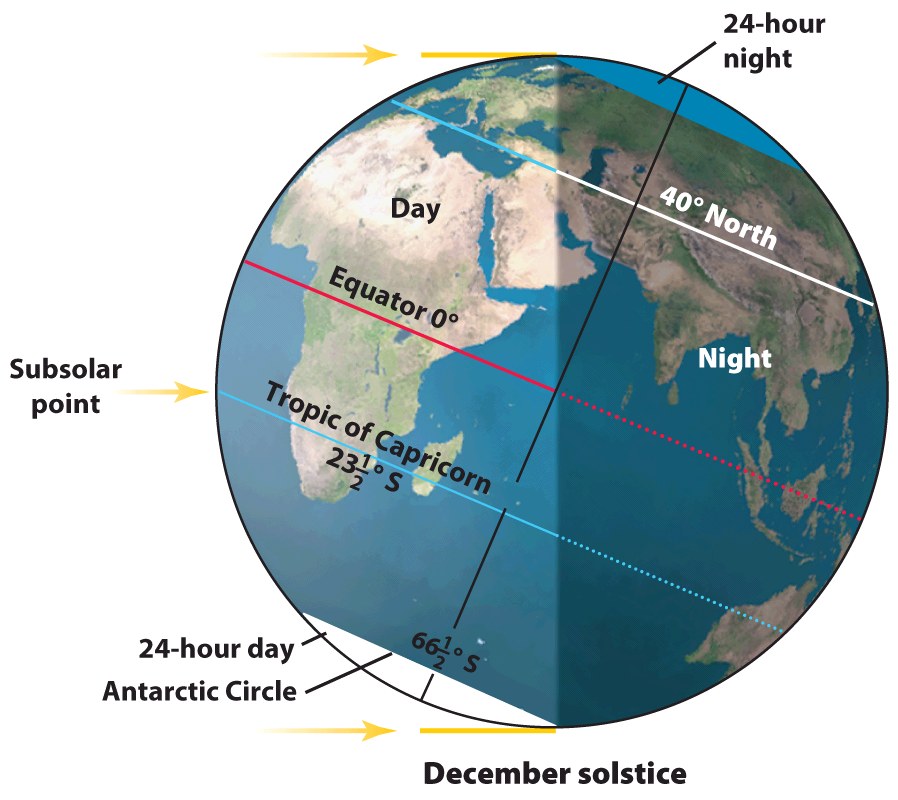 Animation on seasonal variation in
day length and intensity of insolation.
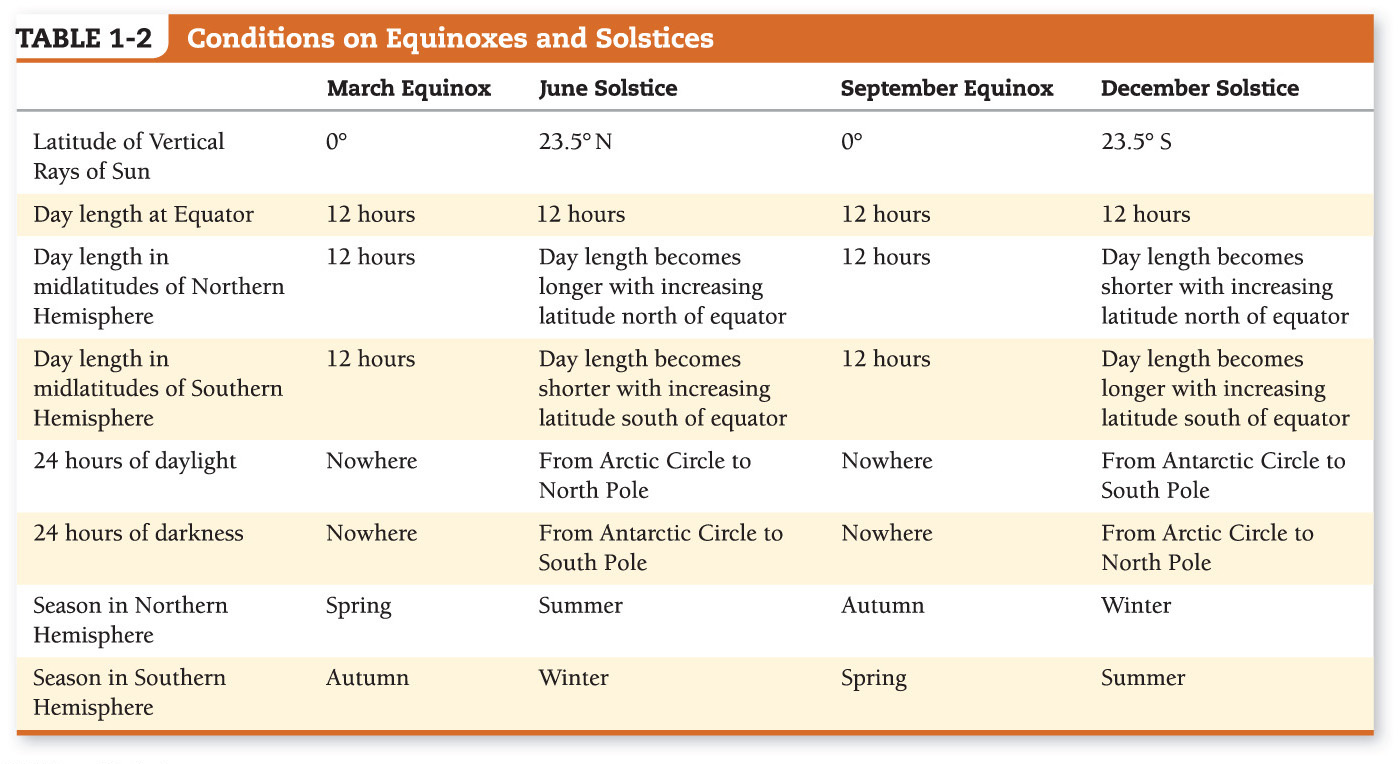 [Speaker Notes: Chapter 1, Table 1.2 Labeled]
What is the connection between latitude and length of day on an annual basis?
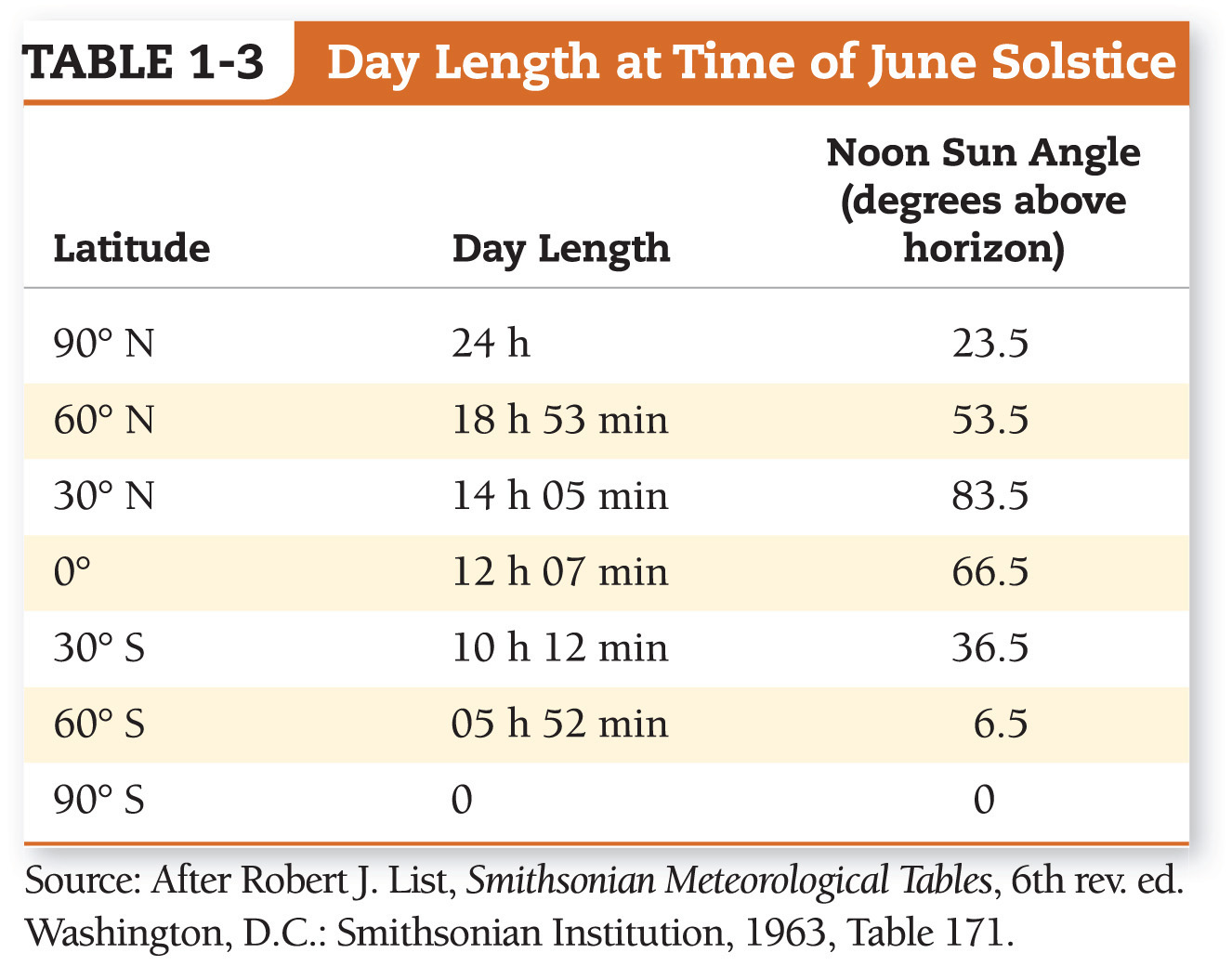 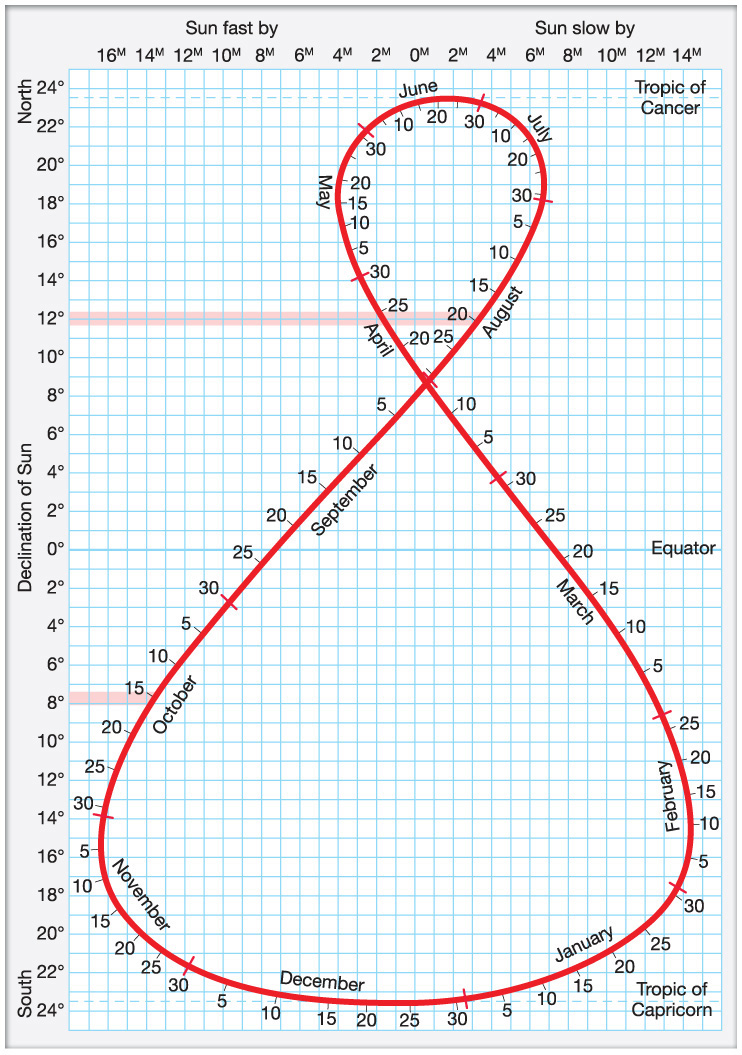 The migration of the vertical rays of  the sun.

What is the declination latitude on August 20th?

What is the declination latitude on October 15?
[Speaker Notes: Chapter 1, Figure 1.29 Labeled]
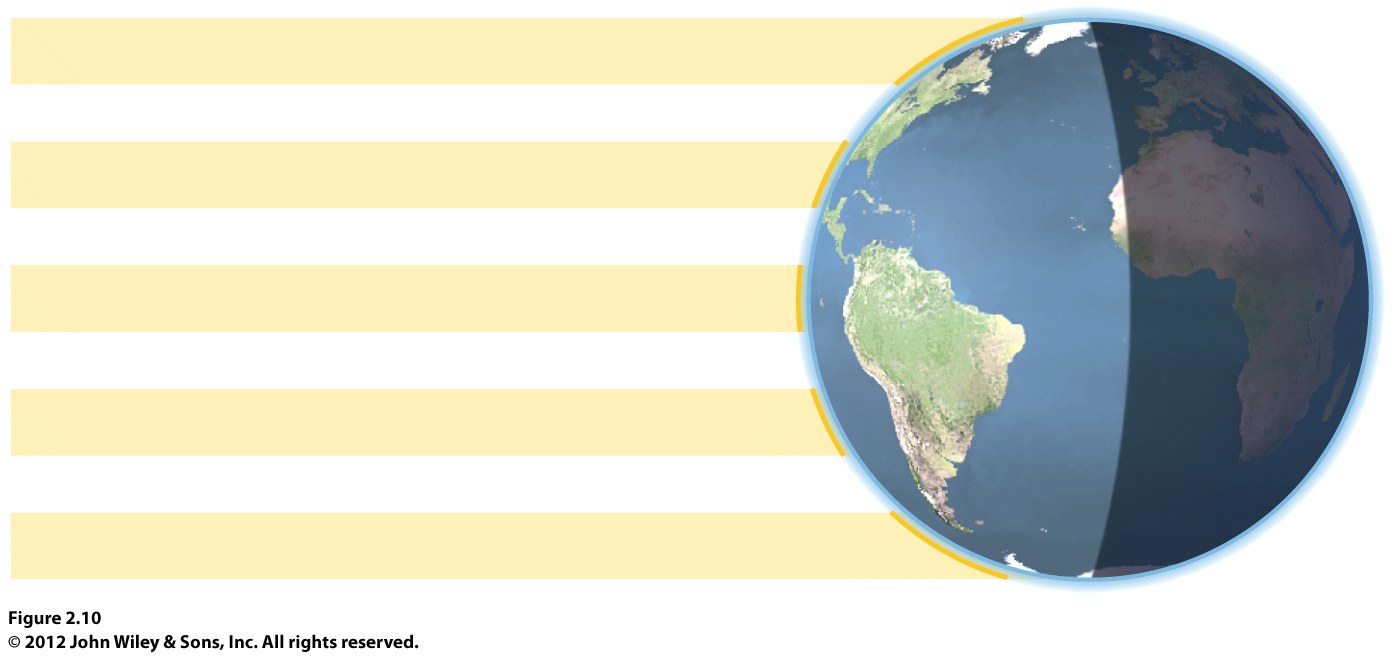 Latitude determines the intensity of the solar energy a location receives AND the amount of solar energy a location receives.

There will be little change through the year in intensity and amount at the equator.

What area has the greatest variation? 

This is key to understanding climate and landscapes!
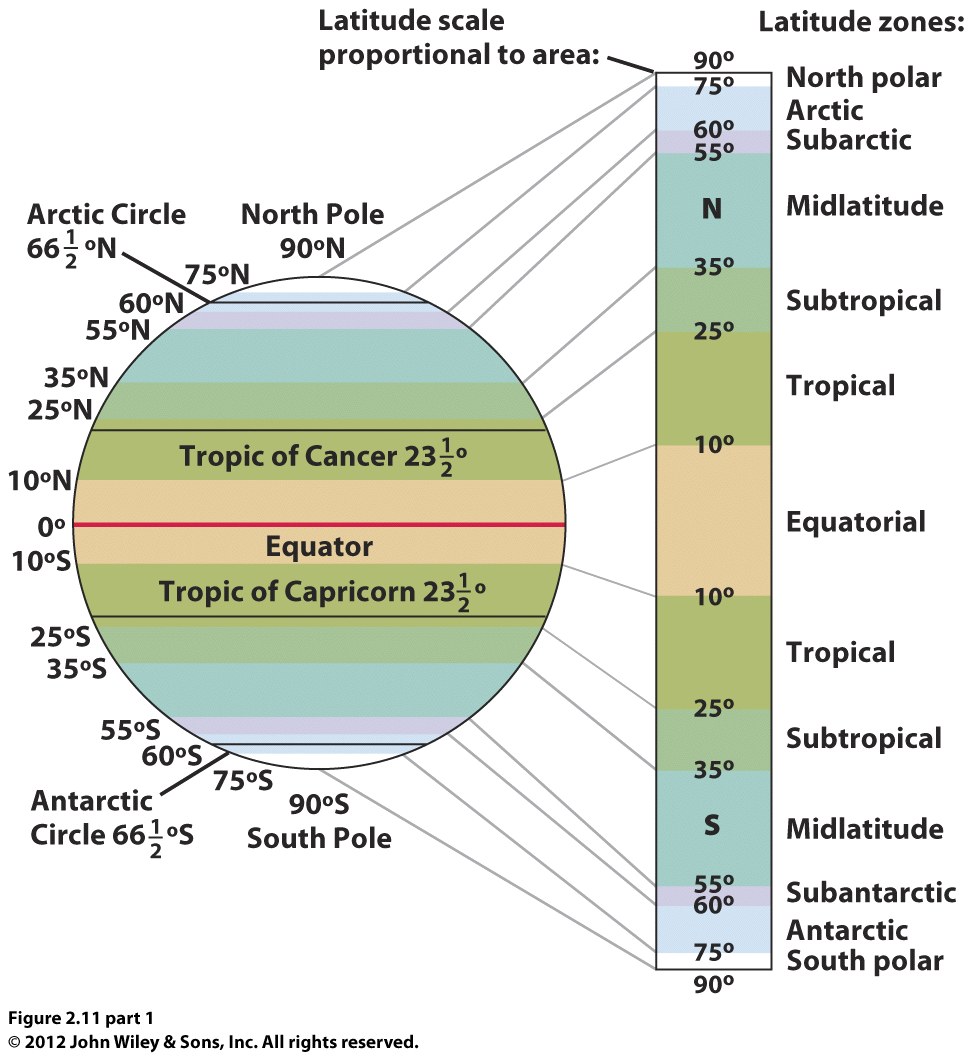 General climate zones based on latitude.

Tropics will receive the maximum solar energy over the year.

The poles will receive the smallest amount and the greatest change.

The mid latitudes will have variability—the subtropics more than the midlatitudes!
The Earth’s Atmosphere
	*interacts with incoming solar energy
	*scatters, absorbs, reflects it

Troposphere
	at earth’s surface
	varies in depth 4-10 miles
	temp decreases with altitude
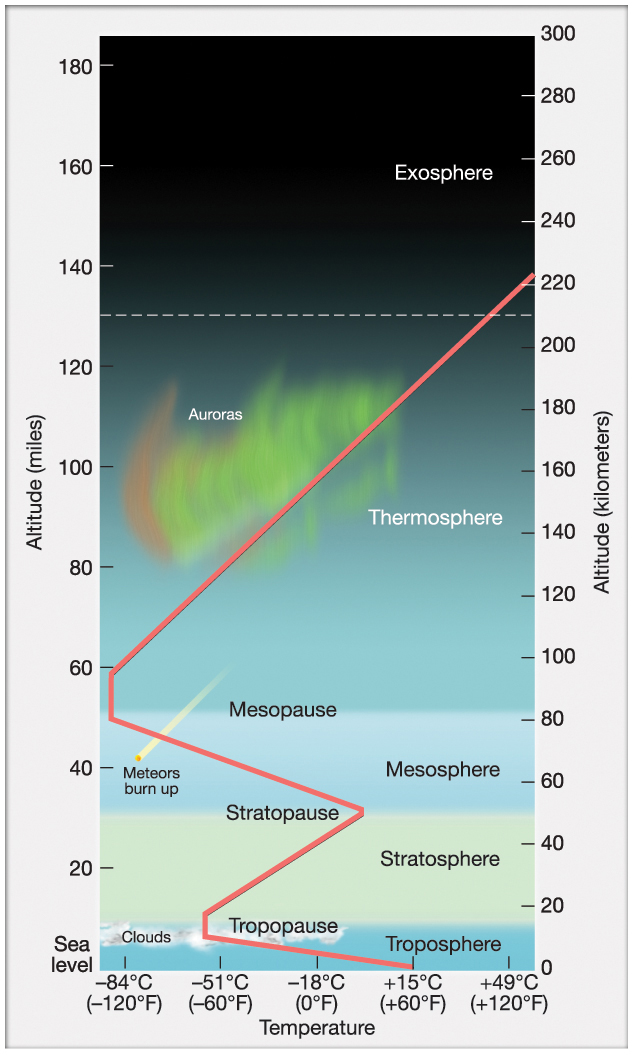 Stratosphere
	up to 30 miles
	ozone layer
	temp increases with altitude due
	to presence of Ozone
Upper Layers
	mesosphere (30-50 miles)
		temp decreases, coldest at top 
	thermosphere (50 miles to?)
		temp increases, hottest layer
[Speaker Notes: Chapter 3, Figure 3.5 Labeled]
Composition of the Atmosphere
Permanent gases
78% nitrogen
21% oxygen 




Variable gases
Carbon dioxide (CO2): needed by green plants, absorbs long-wave radiation and heats the lower layers of the atmosphere.
Water vapor varies up to 2%, absorbs heat
Ozone (O3): ozone layer in the stratosphere
Aerosols:  particulates (wind carries from deserts, lakebeds, volcanic eruptions, fires).  Important because they can provide surface for condensation, and can reduce the amount of incoming radiation.
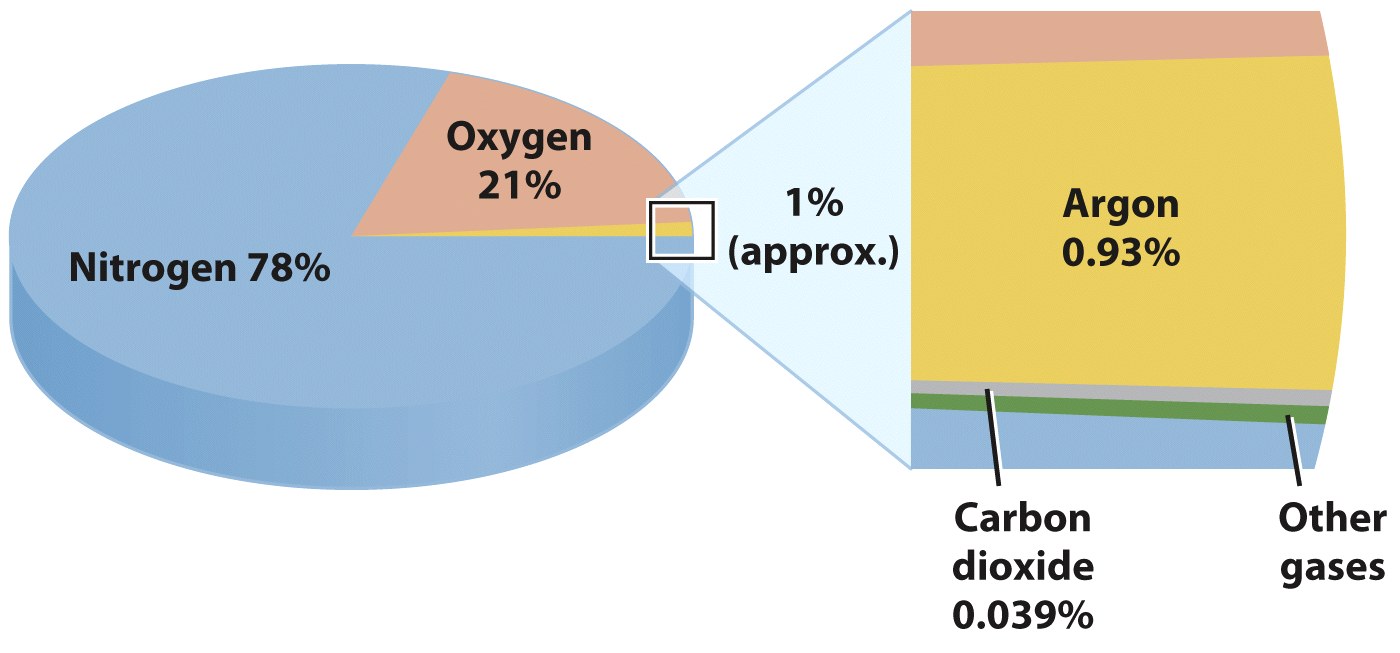 In what ways has the reduction in pollution caused a negative feedback?
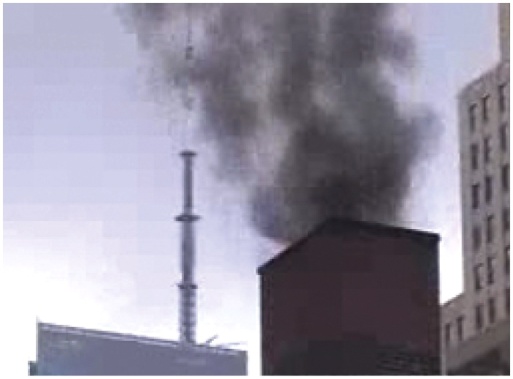 [Speaker Notes: Figure 3-4]
Incoming Radiation
Absorption (CO2, Water Vapor, clouds)
Scattering (aerosols, diffuse radiation)
Reflection (albedo)
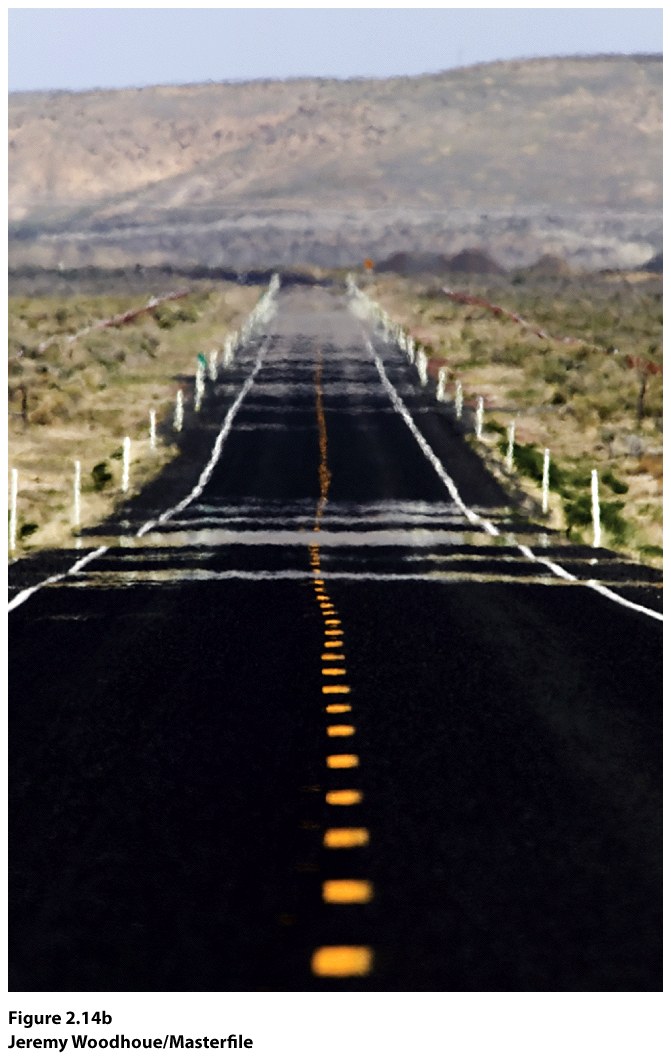 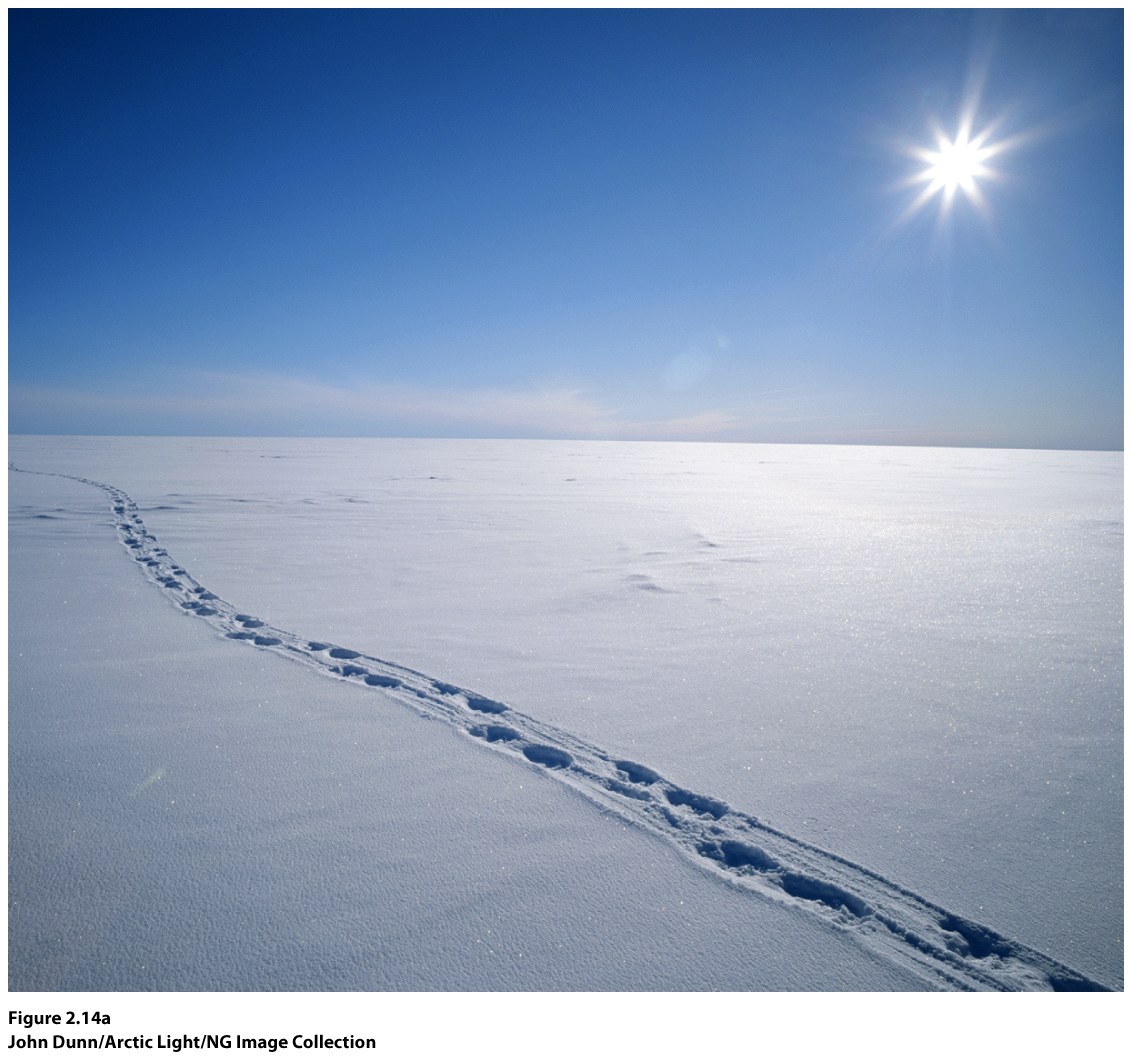 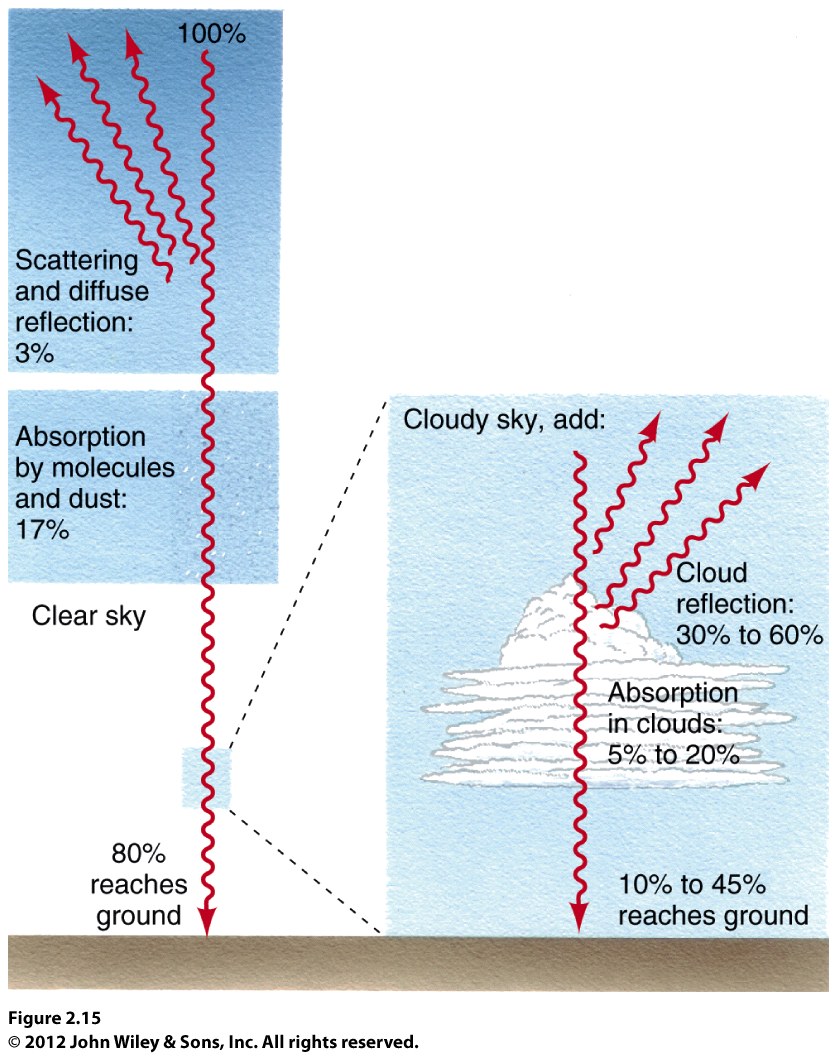 Far less incoming radiation reaches the Earth’s surface when there is cloud cover.
Earth’s Energy Output
Longwave radiation
The greenhouse effect
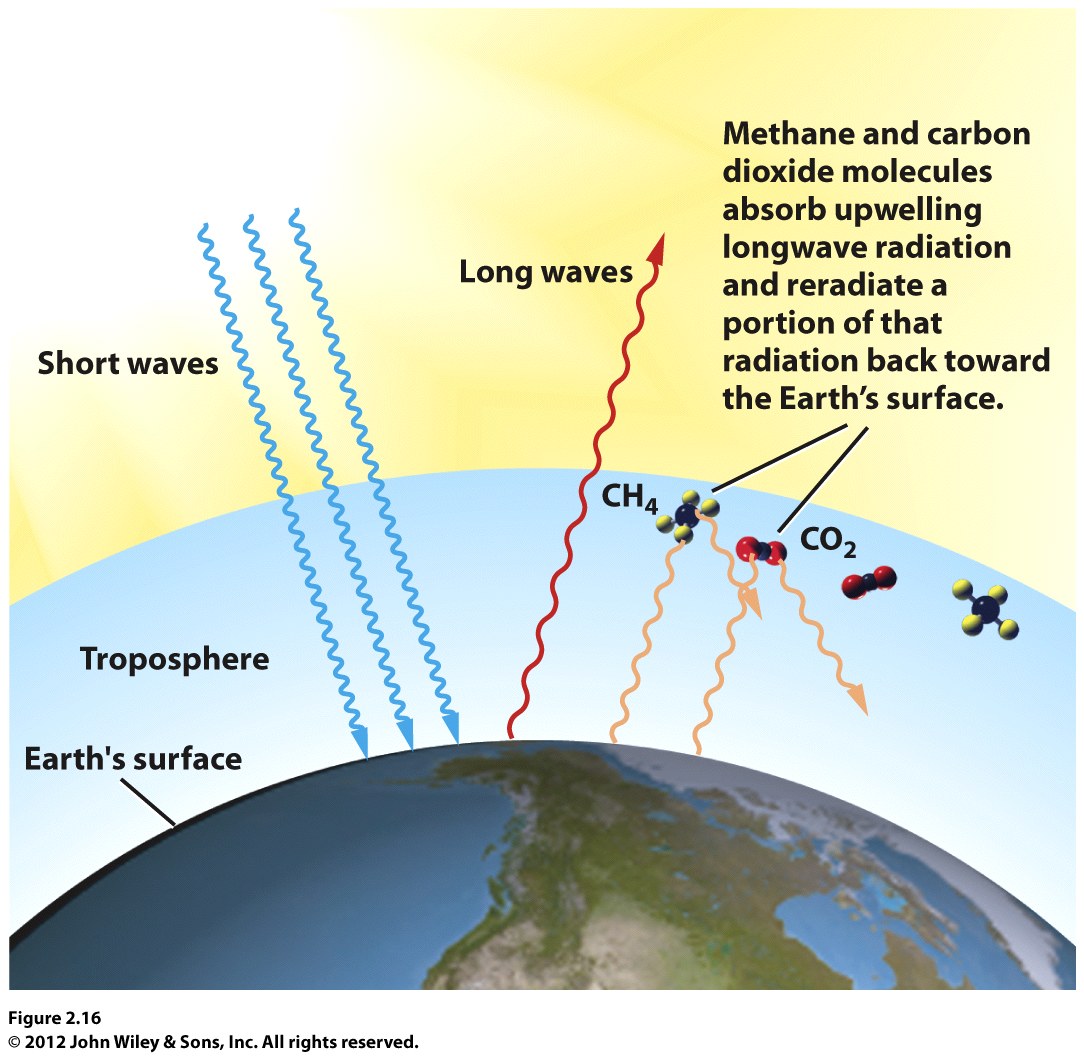 Why might the greenhouse effect be stronger in humid regions, such as the Amazon Basin, than in dry regions?
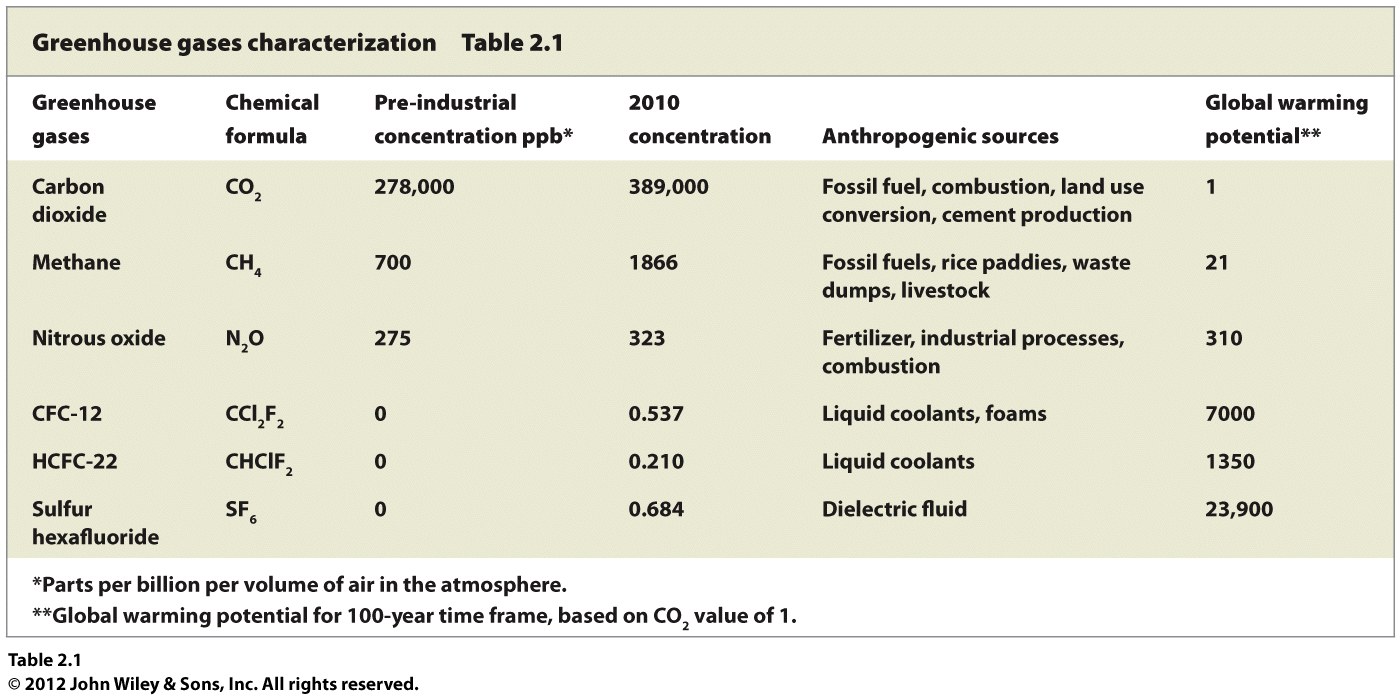 Greenhouse gases.  Even though some of the gases may occur in very small amounts, their potential for impact on warming may be greater.
Net Radiation and the Global Energy Budget
Net radiation is the difference between incoming and outgoing radiation.
Outgoing energy:
Reflected SW
LW radiation emitted
	from earth
Incoming energy:
SW from the sun
LW energy from greenhouse gases
Net radiation increase has resulted in temperature 
     increase of about 1o C in the past century
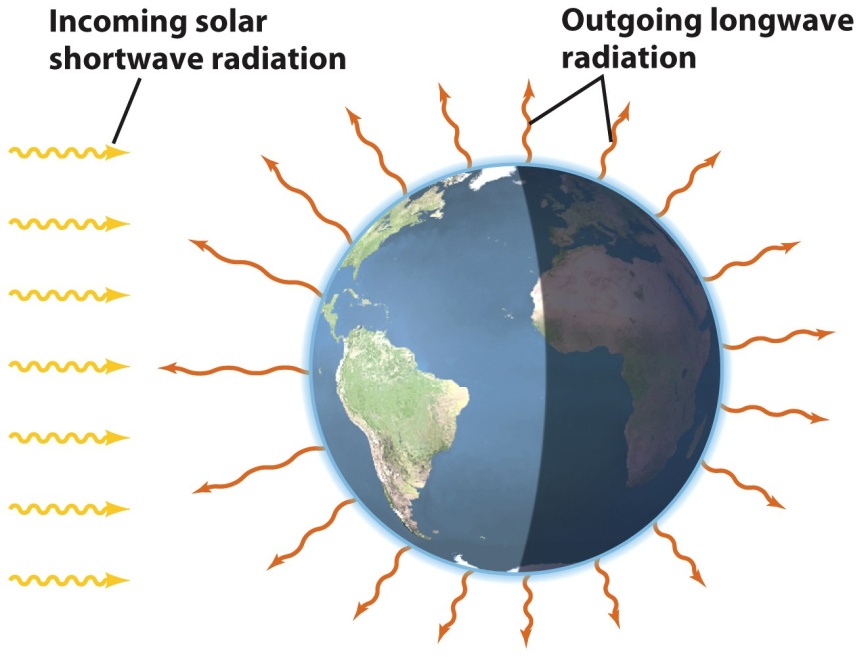 © John Wiley & Sons, Inc.
Human Impacts on the Global Energy Balance
1. Rising Concentrations of Greenhouse Gases
Carbon dioxide (CO2):
Trend since 1958
Trend since 1860s
Methane (CH4)
Wetlands, decay
Rice production
Farm animal waste
Sewage, landfills
Nitrous oxides (N2O)
Bacteria
Makes smog yello
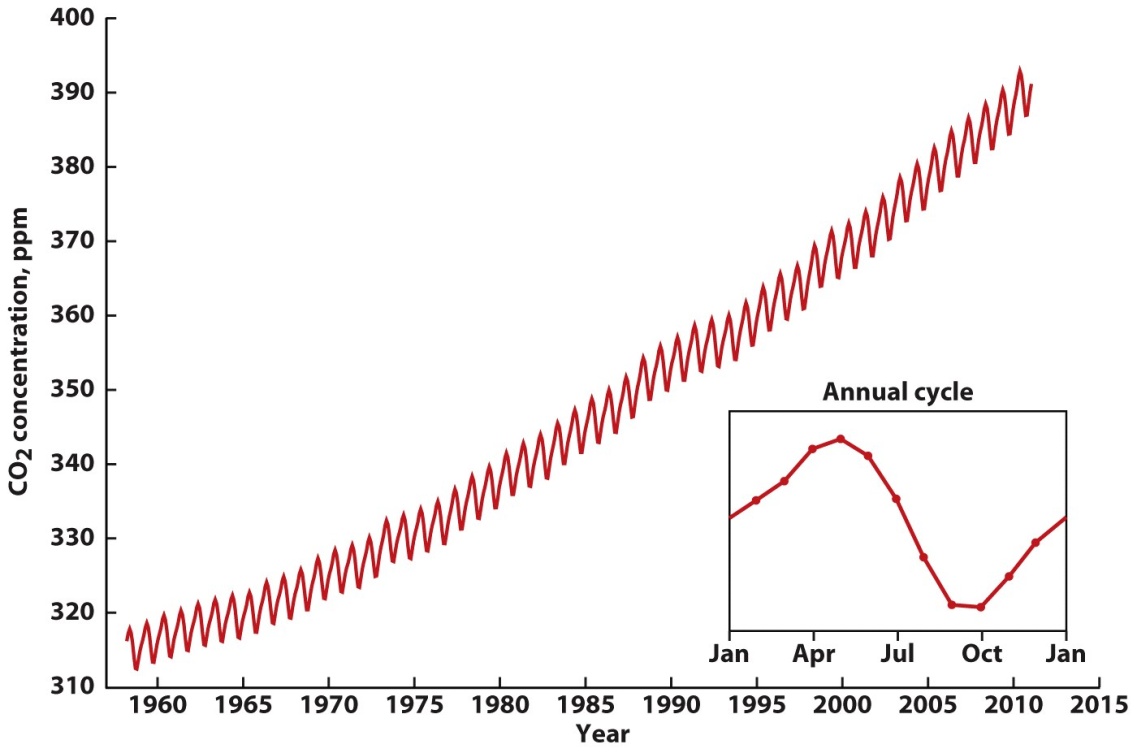 The Keeling Curve.  Reveals annual shifts in CO2 amounts.  In northern hemisphere spring (more land mass) there is a decrease in CO2 as growing plants absorb it.  CO2 increases in the northern hemisphere’s winter as plants go dormant.
Human Impacts on the Global Energy Balance
Changes to Surface Albedo
Clearing forests
Urban/suburban areas
Heat islands
Increased longwave radiation and counterradiation
3. Air Pollution
Can increase cloud cover/haze
Can mean less incoming radiation
More particulates may also reduce incoming radiation
Asian Brown Cloud (Nov-April), 10% reduction in crop yields
Dark soot particles lower the albedo of snow pack in the region—faster melting of glaciers.
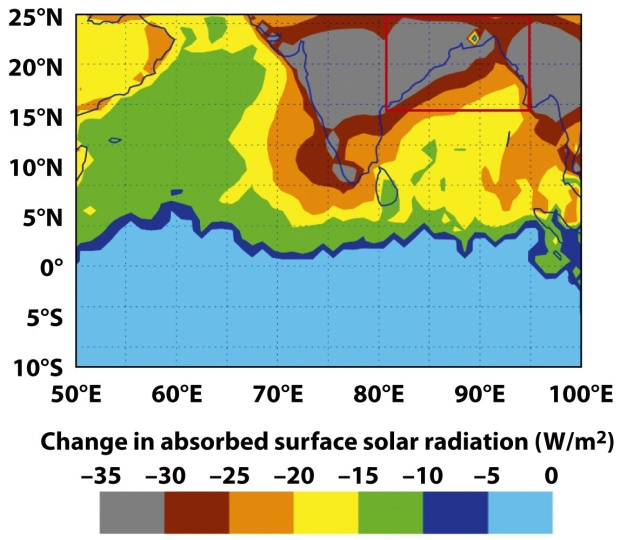 © UNEP Assessment Report
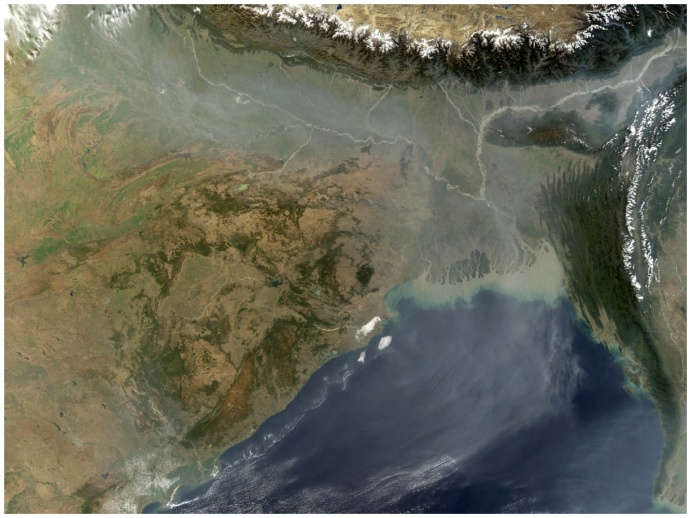 Courtesy NASA
Visualizing Physical GeographyCopyright © 2012 John Wiley & Sons, Inc.
Human Impacts on the Global Energy Balance
4. Thinning of Ozone Layer in the Stratosphere
Ultraviolet radiation is damaging to life, so, absorption of UV radiation by ozone layer protects life on Earth’s surface
Montreal Protocol treaty 
23 nations signed in 1987.
By 1999, scientists confirmed that concentrations
 had topped out in 1997 and were beginning to
 fall.
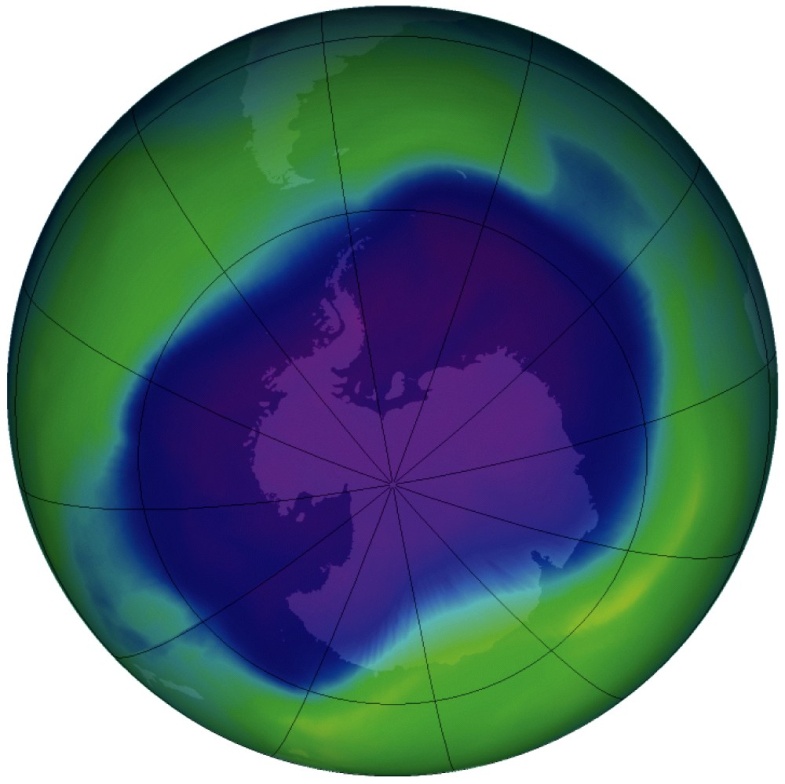 Courtesy NASA